Анализ результатов мониторинга качества высшего образования(грант № 275-06, Фонд подготовки кадрового резерва «Государственный клуб»)
Кликунов Н.Д., МЭБИК, 2013
Охват респондентов:
Мониторингом было охвачено две группы респондентов. В первую группу респондентов вошли муниципальные служащие и другие лица, не имеющие непосредственного отношения к системе высшего образования. Во вторую группу были включены респонденты, имеющие непосредственное отношение к системе высшего образов
Где проводился мониторинг?
Мониторинг проводился в 15 районах Курской области, 2-х районах Белгородской и 3-х районах Воронежской области.  Так же в опросе приняли участие представители областных центров указанных областей. Общее количество респондентов, охваченных мониторингом составило 60 человек, не имеющих непосредственного отношения к системе образования, и 105 человек, имеющих непосредственное отношение к системе высшего образования, включая директоров сельских и городских школ Курской области
Сильные стороны российского образования: «практики»
Сильные стороны российского образования: «педагоги»
Слабые стороны российского образования: «практики»
Слабые стороны российского образования: «педагоги»
Сальдо сильных и слабых сторон: «практики»
Сальдо сильных и слабых сторон: «педагоги»
Частный или государственный?«практики»
Частный или государственный?«педагоги»
Востребованность компьютерных программ: «практики»
Востребованность компьютерных программ: «педагоги»
А вы в «программах» сами-то разбираетесь?: практики
А вы в «программах» сами-то разбираетесь?: «педагоги»
Что день грядущий нам готовит?: «практики»
Что день грядущий нам готовит?: «практики»
А вот вам сюда не надо: «практики»
А вот вам сюда не надо: «педагоги»
Сальдо прогнозов по спросу: «практики»
Сальдо прогнозов по спросу: «педагоги»
Вы к нам, практикам, со своей теорией не лезьте: «практики»
Вы к нам, теоретикам, со своей практикой не лезьте: «педагоги»
Строим производственную функцию образования: «практики»
Строим производственную функцию образования: «педагоги»
Итоговый расклад факторов конкурентоспособности: «практики»
Итоговый расклад факторов конкурентоспособности: «педагоги»
Выводы и сопоставления:
Практики в качестве конкурентных преимуществ высшего образования России выделяют уровень математической культуры выпускников, проектную направленность и гуманитарную направленность образования. Педагоги к конкурентным преимуществам относят универсализм выпускников, гуманитарную направленность образования и высокий уровень математической и технической подготовки. Следует отметить расхождение мнений двух групп респондентов по параметру «Проектная направленность образования». Практики считают этот параметр сильной стороной (сальдо составляет плюс 6), а педагоги слабой (сальдо составляет минус 12). Вторым по значимости расхождением стал параметр «Прикладная направленность образования». Педагоги считают этот параметр слабым местом российской высшей школы (минус 7), мнение практиков разделилось.
Выводы и сопоставления:
В вопросе о влиянии организационно-правового статуса вуза на качество образования педагоги и практики дали несколько разные ответы. Практики в меньшей степени склонны обращать внимание на организационно правовой статус вуза (из них связали статус вуза и качество образование только 35%), а вот по мнению 51% педагогов связь между организационно-правовым статусом вуза и качеством образования существует.
Выводы и сопоставления:
Анализ показал, что педагоги лучше ориентируются в современной информационной среде по сравнению с практиками. Наиболее востребованными программами и у практиков, и у педагогов оказались Excell и Word, что очевидно. Далее по значимости у практиков идет презентационная программа  Power Point, педагоги в качестве значимых программ помимо программы Power Point выделили Photoshop, Access и Statistics. Следует констатировать, что спрос на информационные технологии у практиков достаточно низок, что, возможно, объясняется их относительно более низким уровнем информационной культуры
Выводы и сопоставления:
В вопросах, связанных с спросом на конкретные направления подготовки специалистов в высшем образовании и педагоги, и практики выделяют технико-инженерное направление. Чисто положительное сальдо составило100 или 61% от общего числа лиц, принявших участие в мониторинге. Так же обе группы респондентов считают, что на юридическое направление спрос будет падать (суммарное сальдо минус 60). В отношение спроса на экономико-управленческое направление мнения двух групп разделились. Практики считают, что спрос на экономистов и менеджеров будет расти, педагоги – будет снижаться. Так же по мнению респондентов спросом будет пользоваться информационное направление (у практиков чистое сальдо составило плюс 7, у педагогов плюс 43)
Выводы и сопоставления:
В вопросе оптимального соотношения теории и практики в системе высшего образования педагоги и практики высказали схожую точку зрения. Большинство посчитало оптимальным соотношение 50% - теория, 50% - практика. Мнение педагогов несколько больше «сдвинуто» в сторону значимости практики по сравнению с мнением практиков
Выводы и сопоставления:
По вопросу значимости критериев конкурентоспособности высшего учебного заведения и педагоги, и практики высказали достаточно схожие позиции. К наиболее значимым критериям были отнесены экономическая устойчивость вуза, уровень квалификации преподавателей и уровень знаний студентов. В сумме эти критерии набрали 66% у практиков и 57% у педагогов. Педагоги чаще, чем практики, указывали на то, что возможно выделение других факторов, помимо указанных в анкете, влияющих на качество высшего образования. Критерию «Репутация вуза» и педагоги, и практики определили вес в 0.15. Устойчивость мнений респондентов разных социальных и экономических страт позволяет считать эти веса достаточно устойчивыми и на их основе рассчитать параметры производственной функции образования.
Выводы и сопоставления:
Исследование выявило положительную корреляцию между возрастом респондентов и скептическим отношением к развитию современной высшей школы. Лица более старшего возраста менее ответственно относились к заполнению анкеты и высказывали отрицательное отношения к существующим новациям в системе высшего образования России
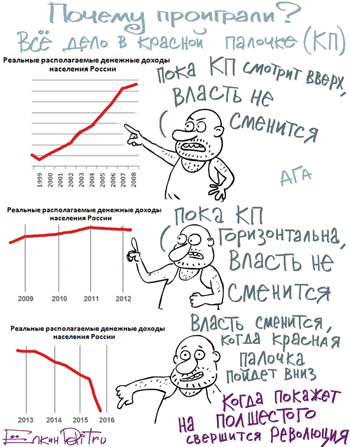 Спасибо за внимание
Контактная информация:

Сайт МЭБИКа:  www.mebik.ru  

E-mail: nauka@znanie.kurskcity.ru

Блог в живом журнале:
«Курск и его окрестности» (http://klikunov-nd.livejournal.com/)